(VSR VIP Pre-D) Private Medical Record (PMR) Retrieval Program
Compensation Service
September 2020
Objectives
Describe the purpose of the PMR Program
Recognize important forms related to the PMR Program
Identify what is required to obtain PMRs
Define responsibilities of the PMR Contractor
Recognize the role of the PMR Super User and the PMR Vault
Explain how PMR items are tracked within VBMS Core
2
References
M21-1, Part III, Subpart iii, 1.D, Requesting Evidence from Private Healthcare Providers (PHPs).
3
Purpose of PMR Retrieval Program
To have a contractor (DOMA Technologies) obtain PMRs by contacting Private Health Providers (PHPs) and requesting the treatment records identified on the medical release form(s).
4
PMR Program Forms Required
Obtaining PMRs on behalf of a claimant begins when the claimant, fiduciary, or next of kin provides VA with
VA Form 21-4142, Authorization to Disclose Information to the Department of Veterans Affairs (gives authorization to PHPs/Vet Centers to disclose information to VA)
VA Form 21-4142a, General Release for Medical Provider Information to the Department of Veterans Affairs (provides the PHP’s/Vet Center’s contact information)
Or any private medical release form that is equivalent to VA Form 21-4142
5
Responsibilities of the PMR Contractor
Incoming medical release requests received through the Centralized Mail (CM) program will be automatically routed to the PMR contractor for processing. Upon receipt the PMR contractor will:

Review incoming medical release requests to determine if the forms meet the processing requirements
Develop any PMR release forms with sufficient information
Develop the PMR release form, if they can augment the form by pulling the missing information from Share
6
Responsibilities of the PMR Contractor (cont.)
Create and disseminate initial and follow-up third party development letters to claimants and PHPs
Securely transmits to VA all medical records received

The PMR contractor will not  notify the Veteran on negative responses received from PHPs. Notification on the negative response from the PHP will be provided by VA in the final rating action completed on the claim.
7
Medical Releases Not Processed by PMR Contractor
PMR contractor will create a Reject Notice which will be transmitted to the claims folder if:
Medical Release is
Illegible 
Photograph of the completed form
Duplicate medical release (previously submitted) 
Identifying treatment at:
VA Medical Center (VAMC) 
Vet Center 
Military treatment facility (MTF), or 
Federal facility
8
Medical Release Not Processed by PMR Contractor(cont.)
Improperly signed 
Missing PHP information that cannot be obtained by PMR contractor 
Missing a signature and/or signature date 
Identifying a foreign provider 
Expired 
Displaying claimant with a foreign address
PHP declines request for private treatment records
A request is cancelled 
A death certificate is needed
9
Responsibility of the VSR
Review rejected medical releases to ensure the medical release is truly incomplete and does not provide sufficient information

Completion of any subsequent development action that is needed

Review uploaded VA Forms 21-4142 and 21-4142a to ensure they have been referred to the PMR Program
10
PMR Super User
Each Regional Office (RO) will identify PMR Super Users who will support the PMR contractor processing activity by:

Serving as the RO point of contact
Monitoring the PMR workflow process locally
Uploading medical release requests which have not been submitted to the PMR contractor
Communicating provisions of the program to VSRs
Checking the PMR Portal for returned requests that need additional information or development
Timely communicating any challenges to the PMR PMO Staff
Attending PMR conference calls
11
PMR Vault
The PMR Vault is a secure online website that:

Receives incoming medical release requests from the ROs which did not go through the CM automated process (Veterans On-Line Application (VONAPP) and eBenefits)
Serves as an electronic method  for PHPs to upload PMR requests to the PMR contractor for processing
12
PMR VBMS Core Tracked Item
Review the Veteran’s file to ensure a medical release request is pending:
Third party notice sent to the claimant
Medical release request forms bearing the watermark PMR Program Referred
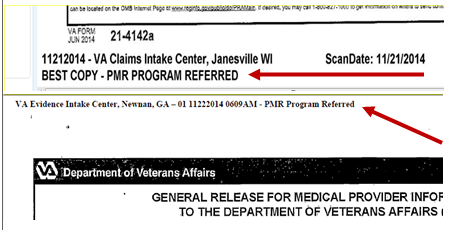 13
PMR VBMS Core Tracked Item
RO employees must manually create a tracked item in VBMS Core when a PMR request is pending:
Custom Tracked Item - “DOMA pending- [provider name]” and 
Enter the amount of days remaining from the 15th day suspense period following the initial PMR request.

Example:  If establishing the tracked item 
4 days after the PMR request, input 11 in the TRACKED ITEM SUSPENSE field, or
18 days after the PMR request, input 12 in the TRACKED ITEM SUSPENSE field.

Note: If the PHP does not respond, the contractor will start the close-out process 31 days after the initial request by completing a VA Form 27-0820 documenting attempts made to receive the records.
14
Rejected Requests from PHP
A PHP may impose various protections and controls over how health information is released to requesting parties. 

If the PMR contractor creates a Reject Notice because the PHP declines to give VA a copy of the claimant’s PMRs, prepare a letter to the claimant requesting the necessary authorization information
PHP requires a VA Form 21-4142 with an original signature
PHP requires a special authorization form to be completed
15
Review
Questions?
16